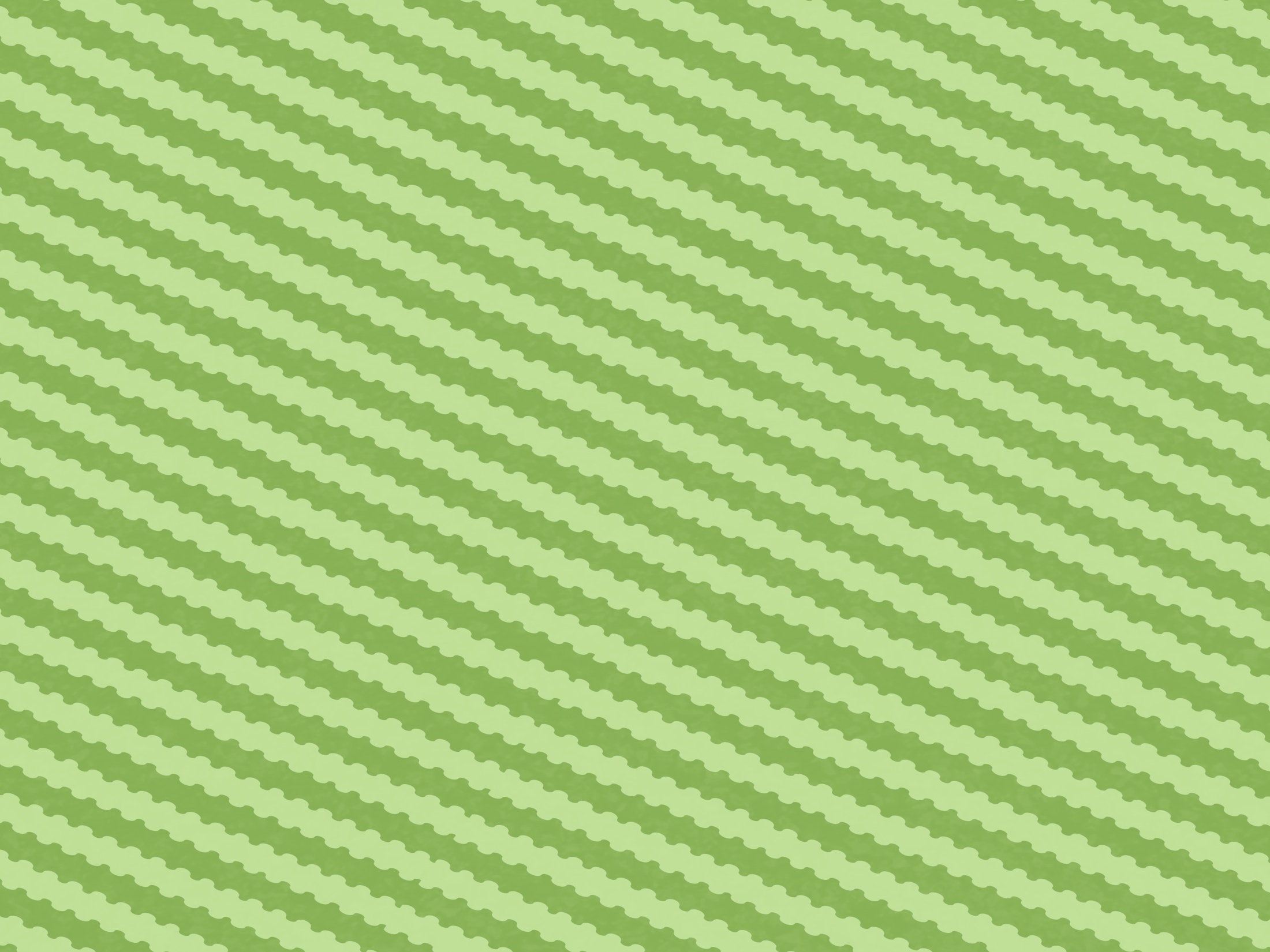 ESTUDO  METÓDICO
  O  EVANGELHO  SEGUNDO  O  ESPIRITISMO
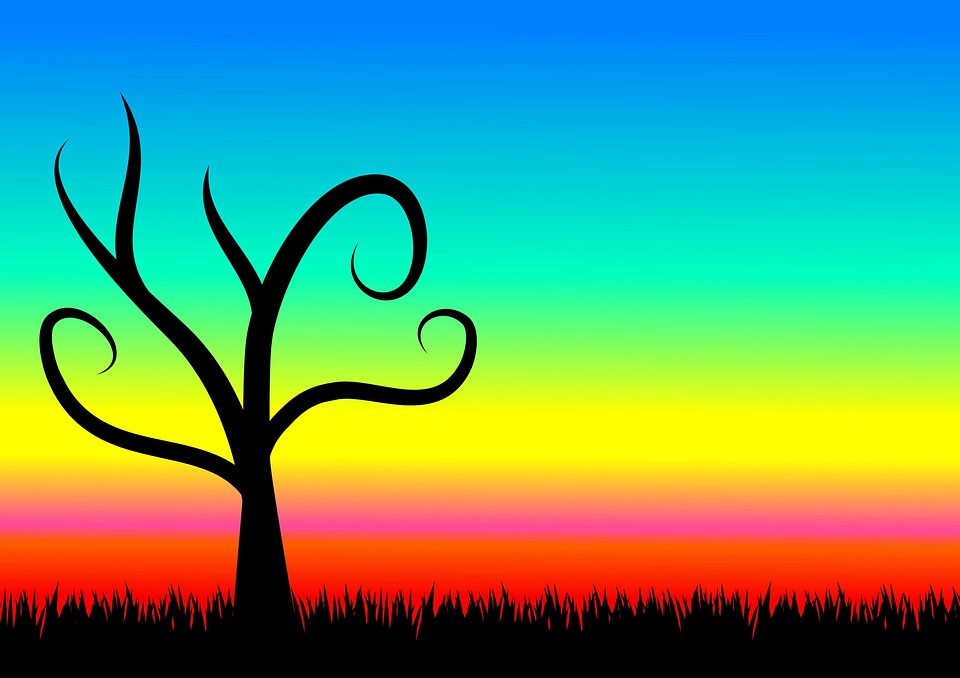 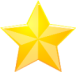 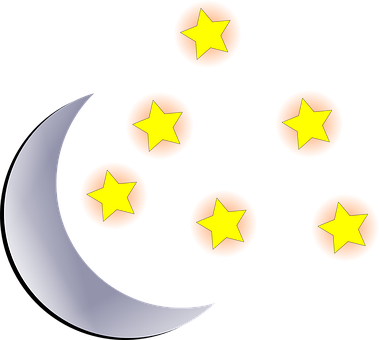 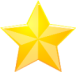 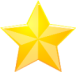 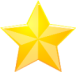 CAPÍTULO  13
4.  A  PIEDADE
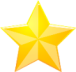 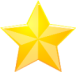 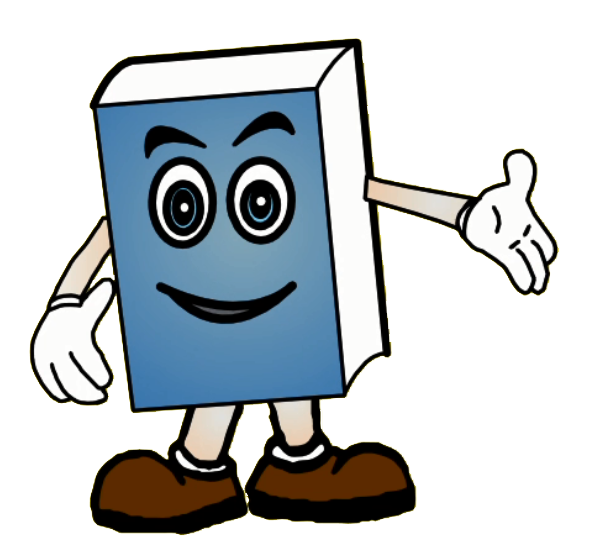 BENEFÍCIOS  PAGOS  COM  A  INGRATIDÃO
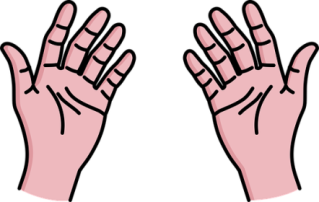 OS  ÓRFÃOS
QUE  A  VOSSA  MÃO  ESQUERDA  NÃO  SAIBA  O  QUE  DÁ  A  VOSSA  MÃO  DIREITA
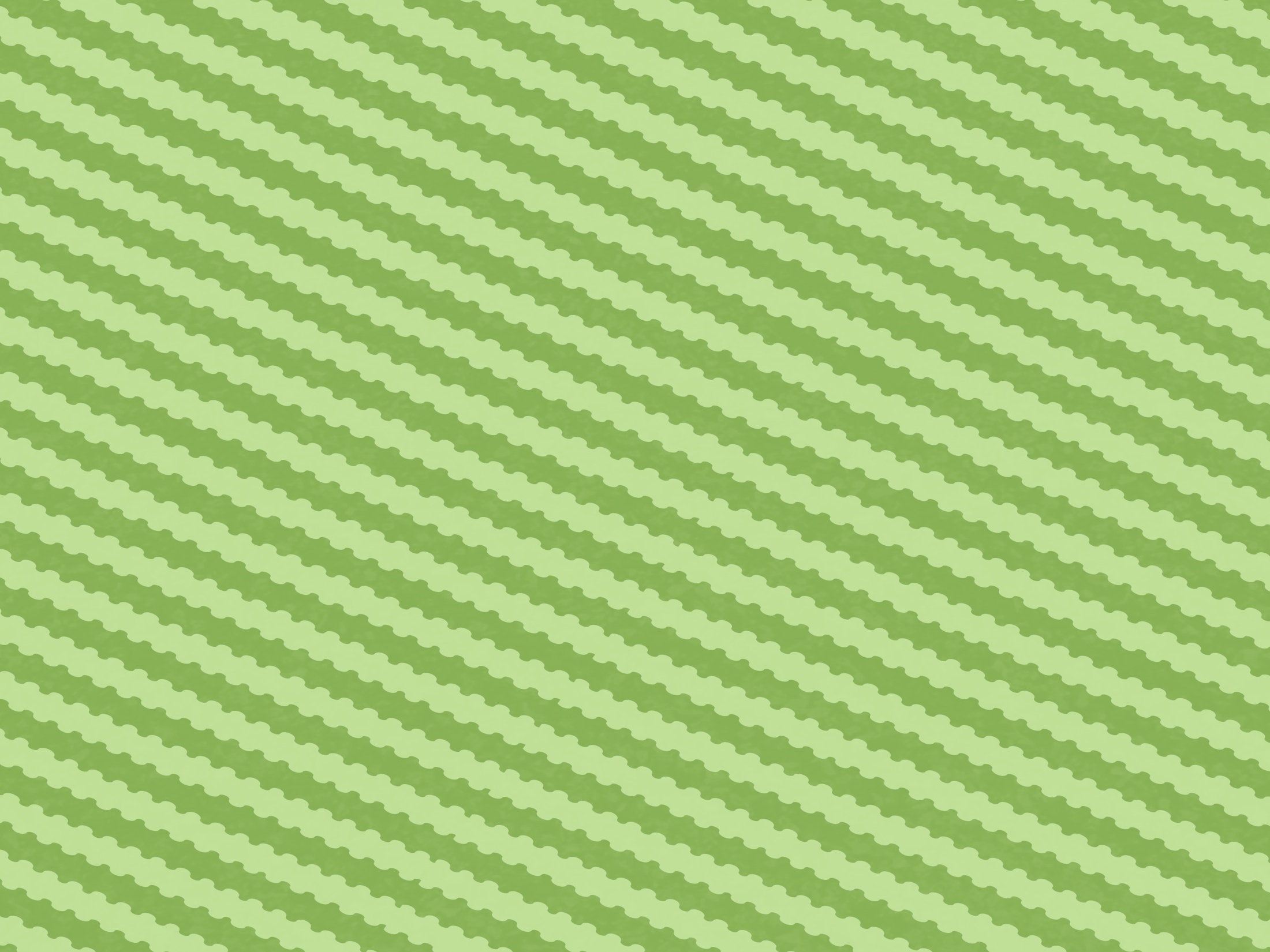 A  PIEDADE
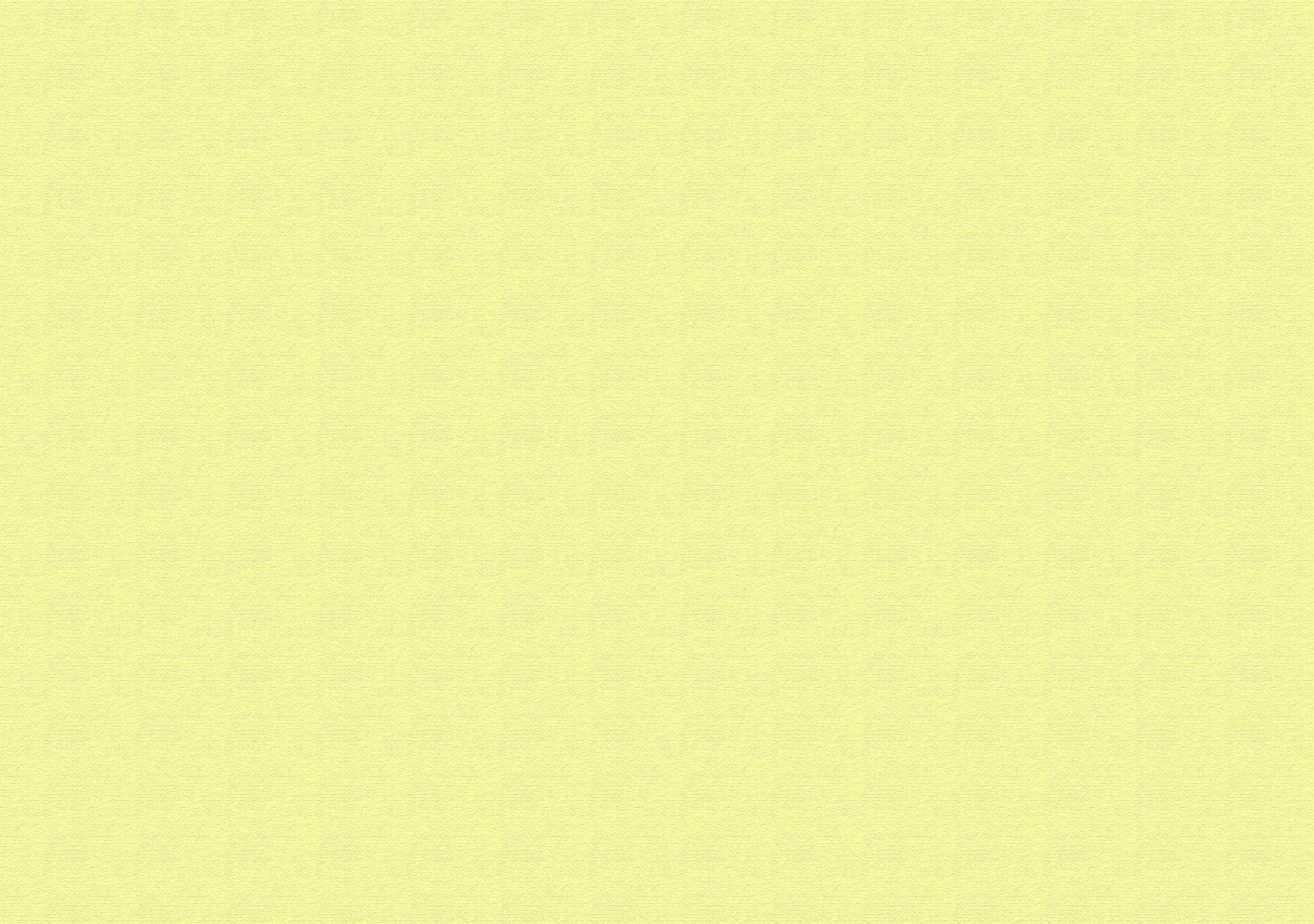 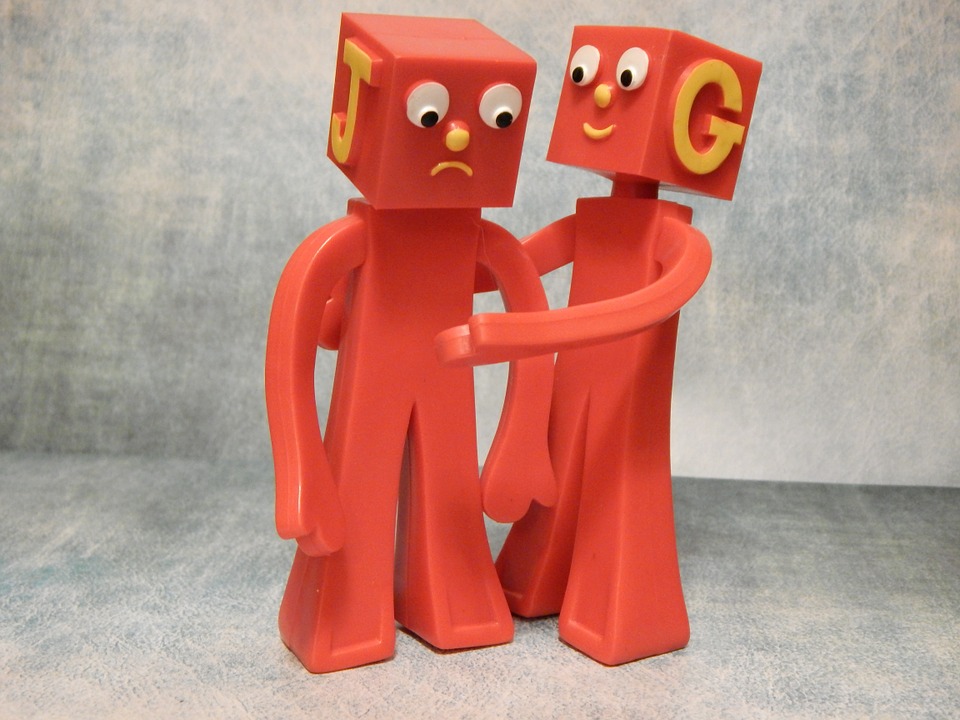 É  SENTIMENTO  DIVINO  QUE  NOS  ENTERNECE  AO  PRESENCIARMOS  O  SOFRIMENTO 
 DO  PRÓXIMO.
DOMA  O  NOSSO  EGOÍSMO  E  ORGULHO.
É  PRECURSORA  DA  CARIDADE.
É  UMA  EMOÇÃO  CELESTE!
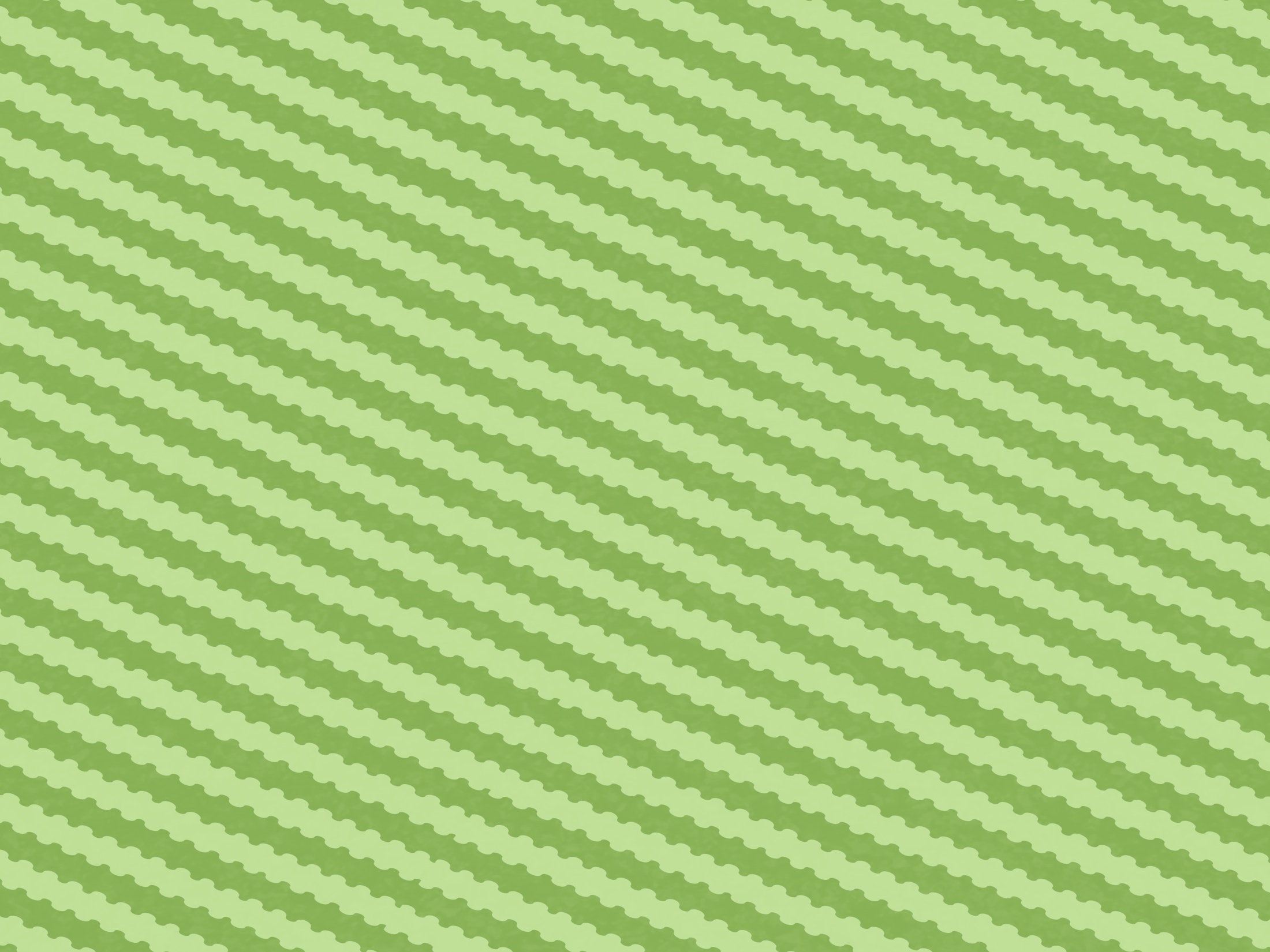 BENEFÍCIO  PAGO  COM  A  INGRATIDÃO
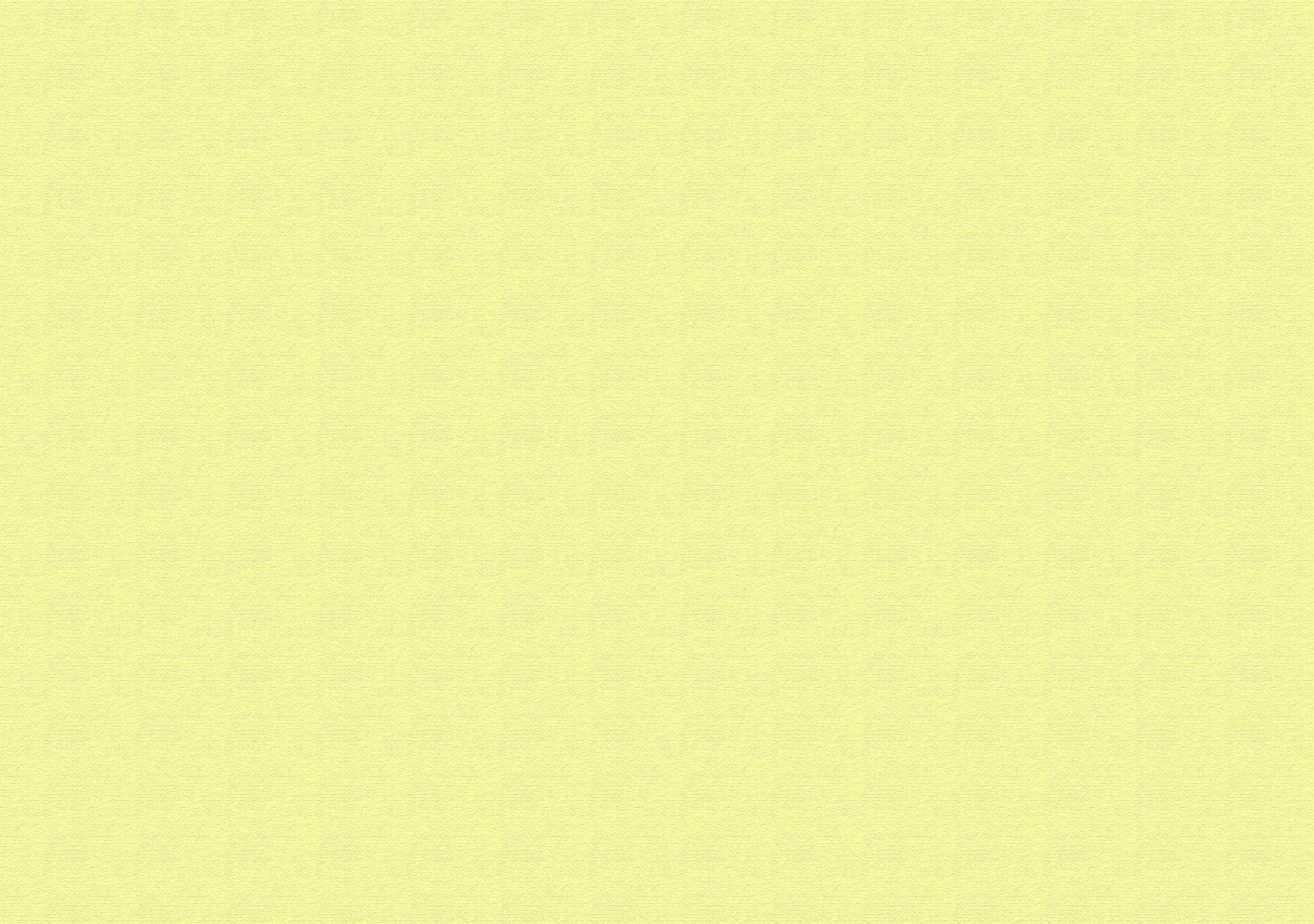 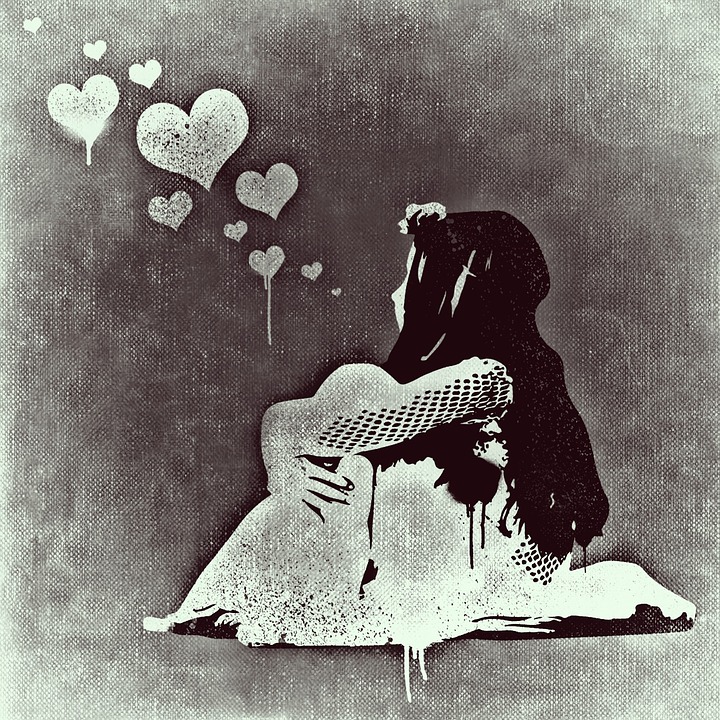 UTILIDADE:
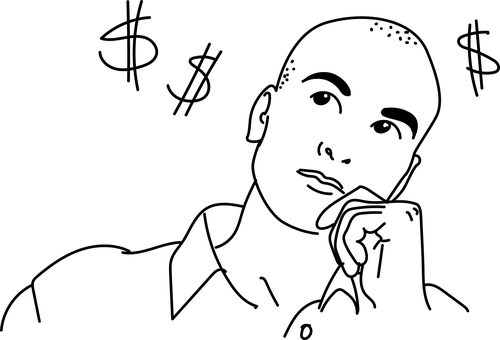 EXPERIMENTAR  A  NOSSA  PERSEVERANÇA 
 NO  BEM.
DESENVOLVER  A  NOSSA  CAPACIDADE  DE  FAZER  O  BEM,  SEM  ESPERAR  RETRIBUIÇÃO.
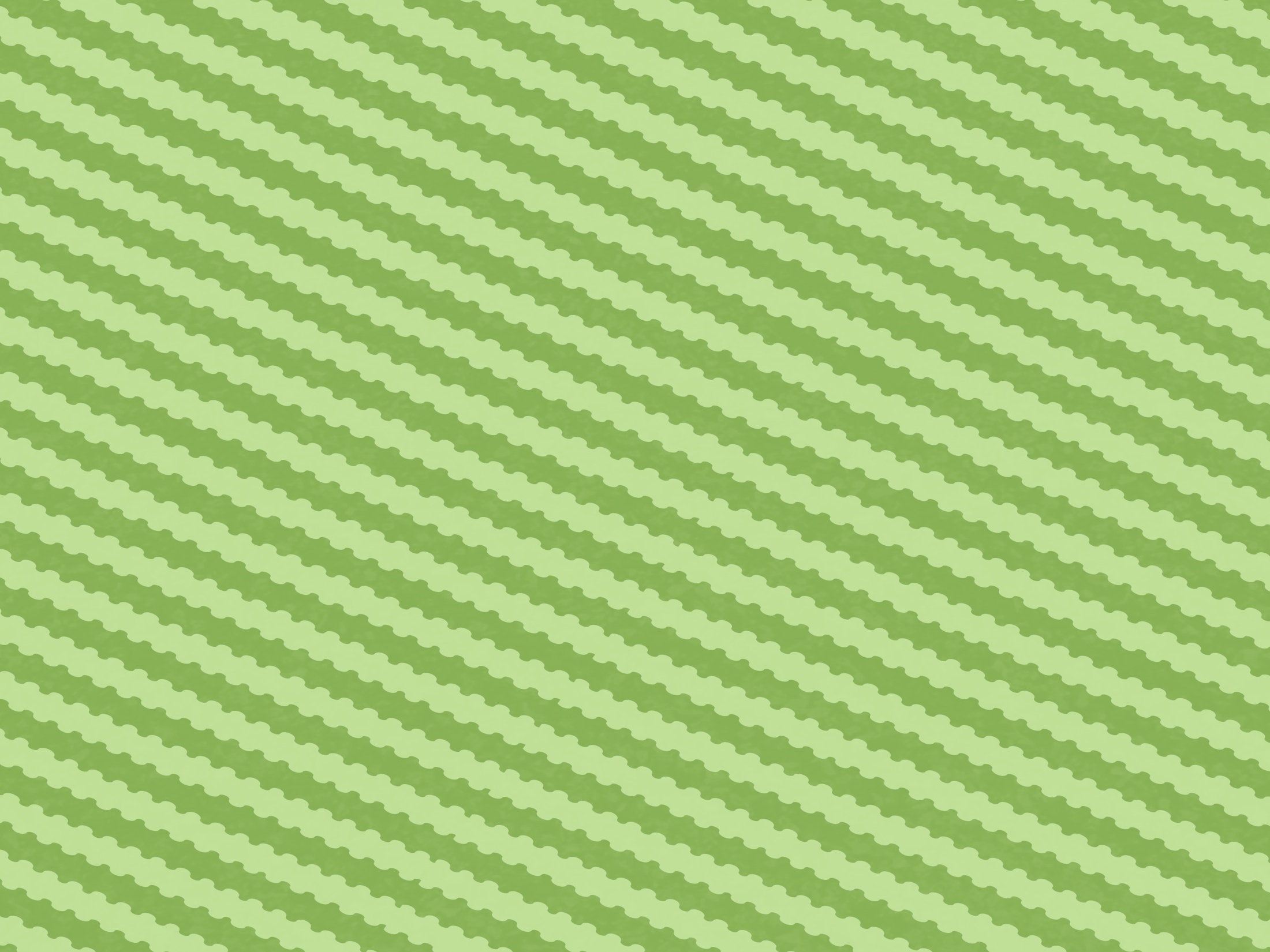 POR  QUE  DEUS  PERMITE  QUE
HAJA  ÓRFÃOS?
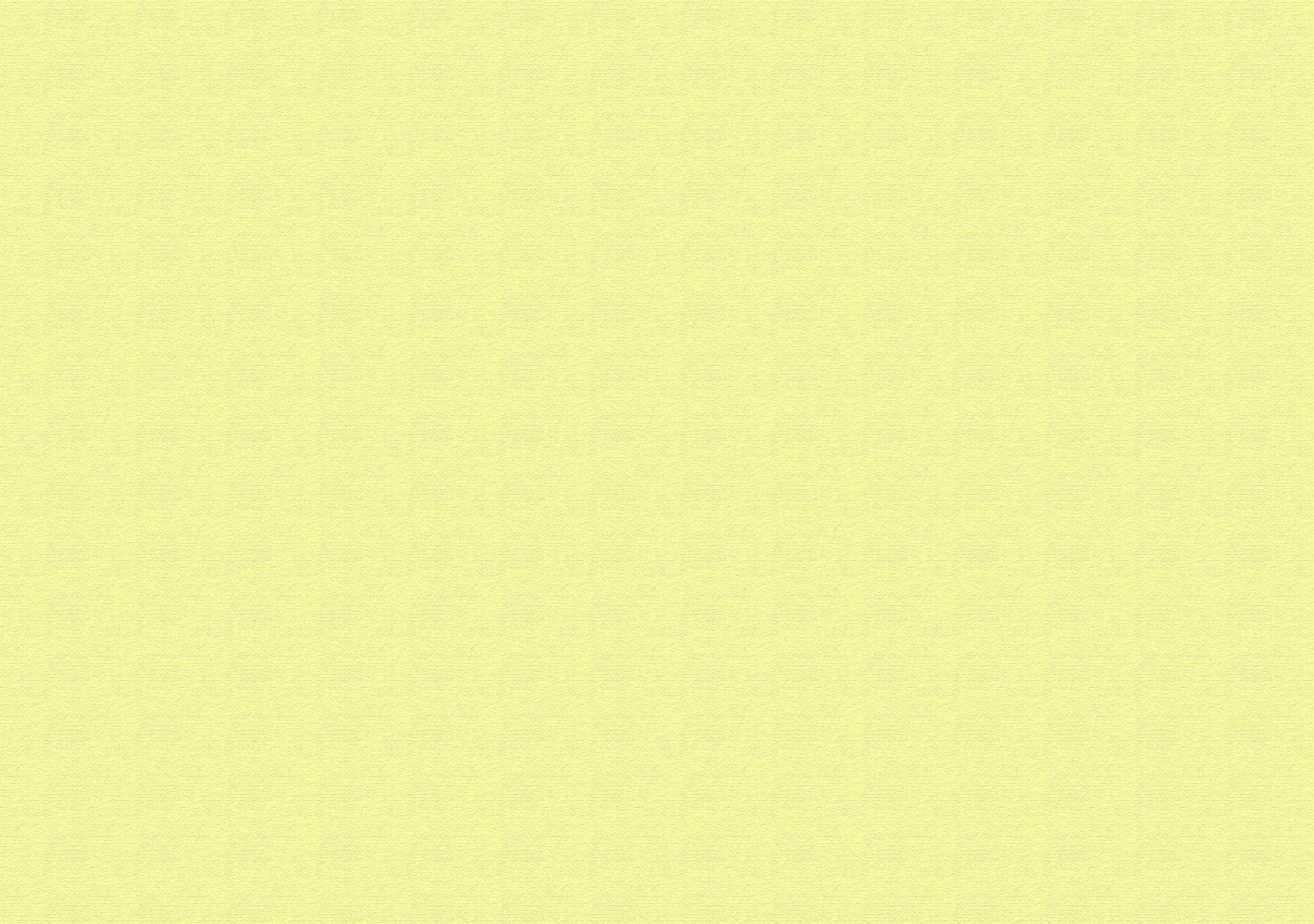 PARA  OFERECER  AOS  ÓRFÃOS  E  AOS
QUE  LHES  ESTÃO  VINCULADOS:
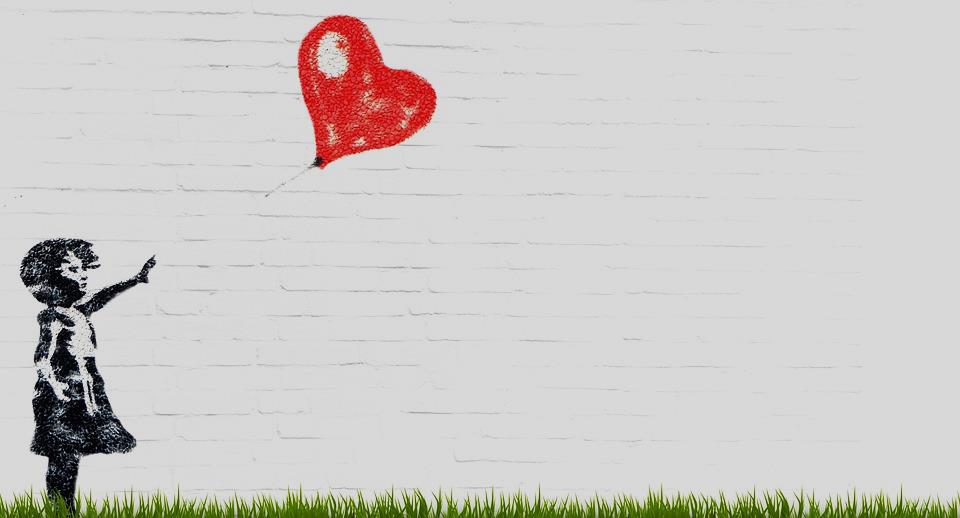 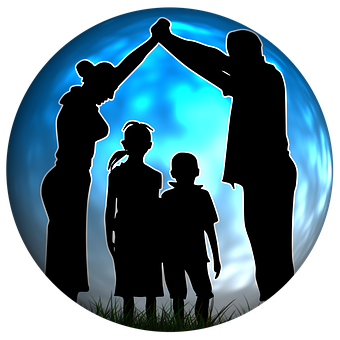 PROVAÇÕES  NO  CAMPO  DA  HUMILDADE
E  OUTRAS  VIRTUDES.
AUXÍLIO  NA  PROVAÇÃO  DOS  PAIS 
IMPEDIDOS  DE  PROCRIAR.
RESGATE  DE  DÉBITOS  DE  
VIDAS  PASSADAS.
EXERCÍCIO  DA  FRATERNIDADE.
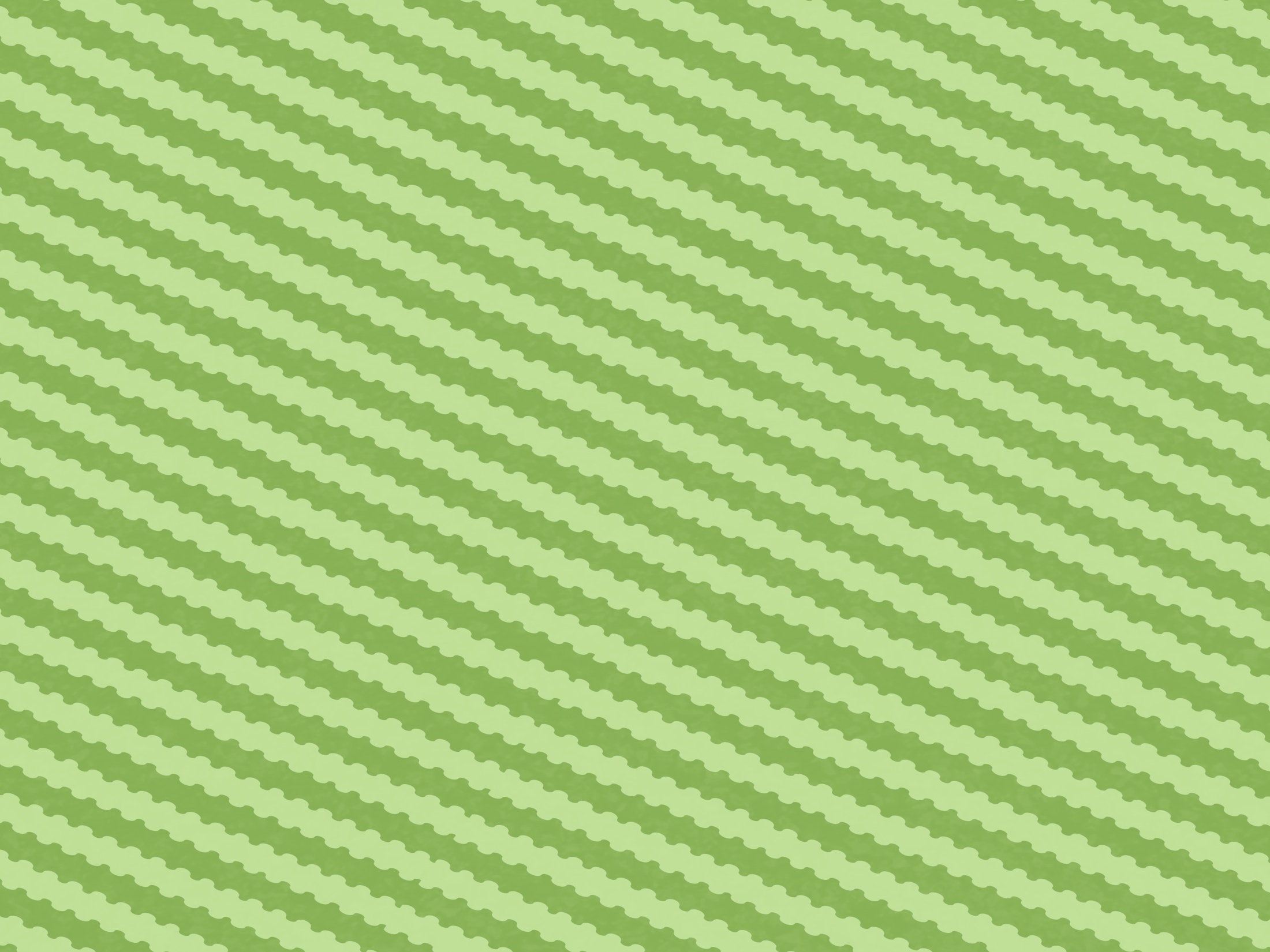 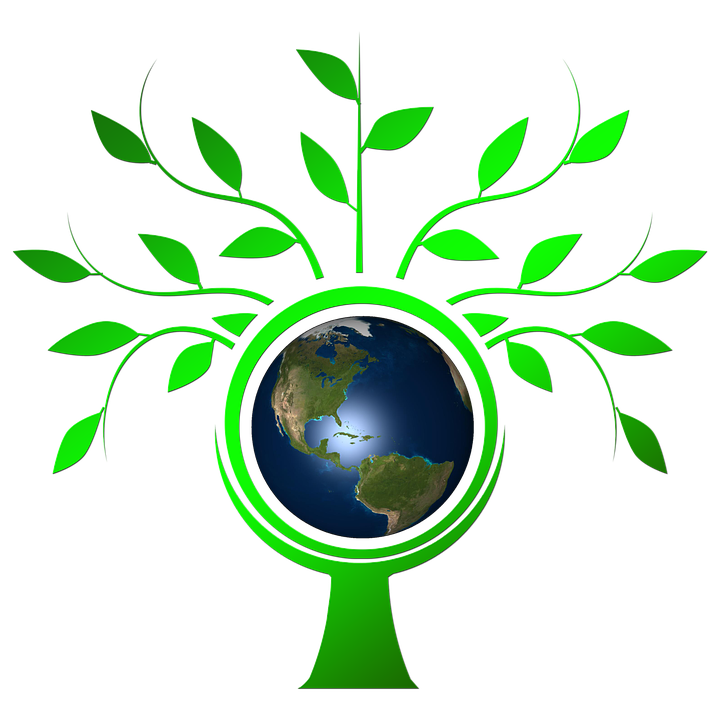 CONCLUSÃO
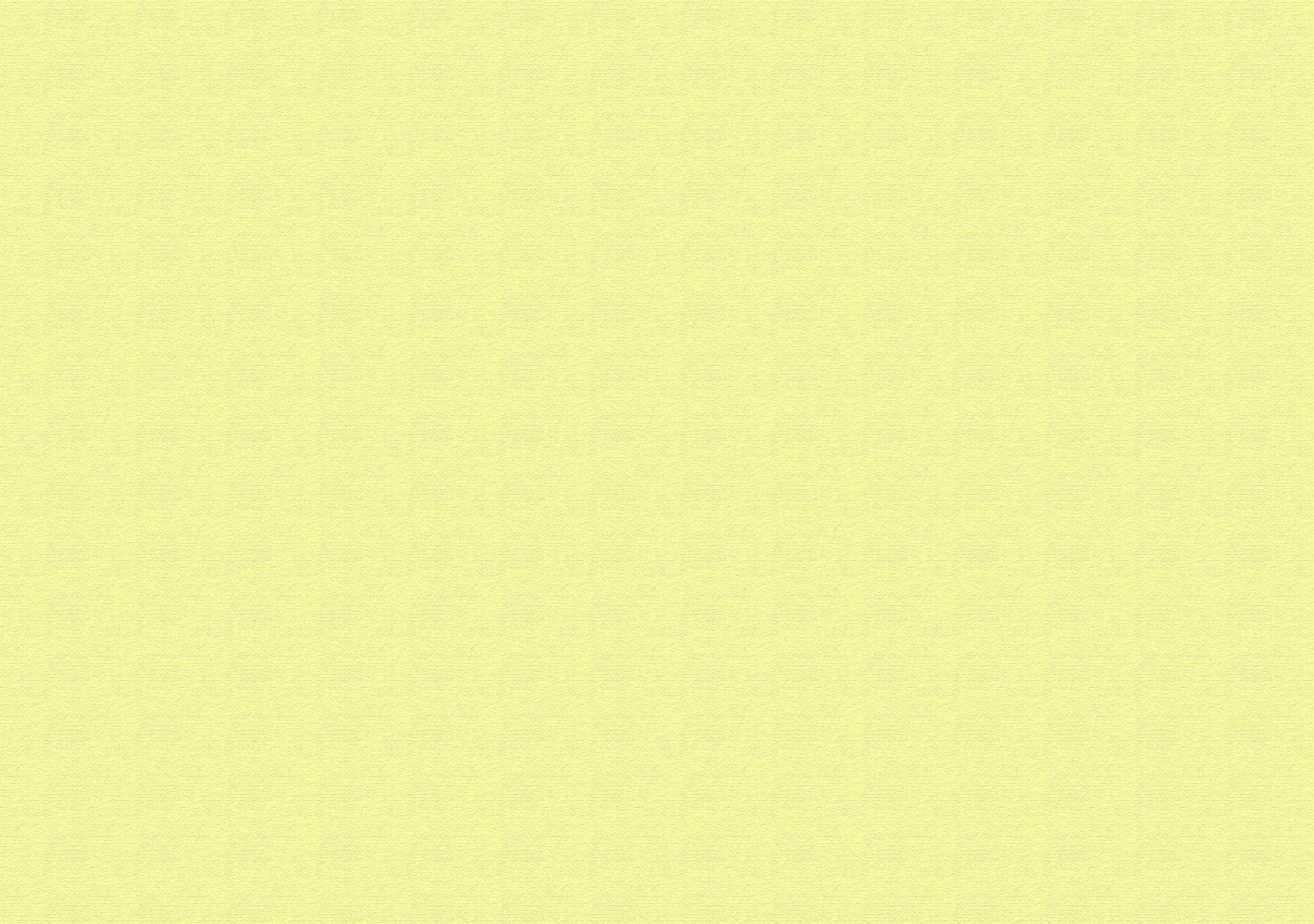 PALAVRAS  DE  JESUS
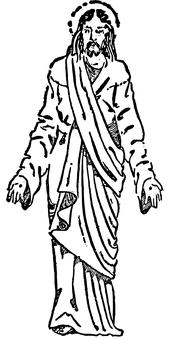 O  BEM  PRATICADO
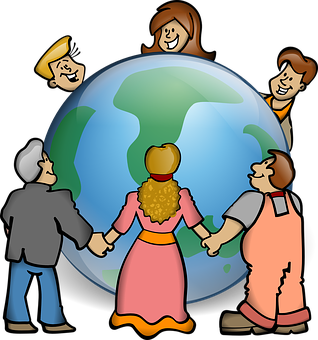 É  UMA  SEMENTE  QUE  GERMINARÁ  ASSIM  QUE  O  SOLO  DO  CORAÇÃO  ESTIVER  PRONTO.
SE  FIZERDES  BEM  AOS  QUE  VOS  FAZEM
BEM,  QUE  RECOMPENSA  TEREIS?
TAMBÉM  OS  PECADORES  FAZEM  
O  MESMO!
(Lucas,  6:33)
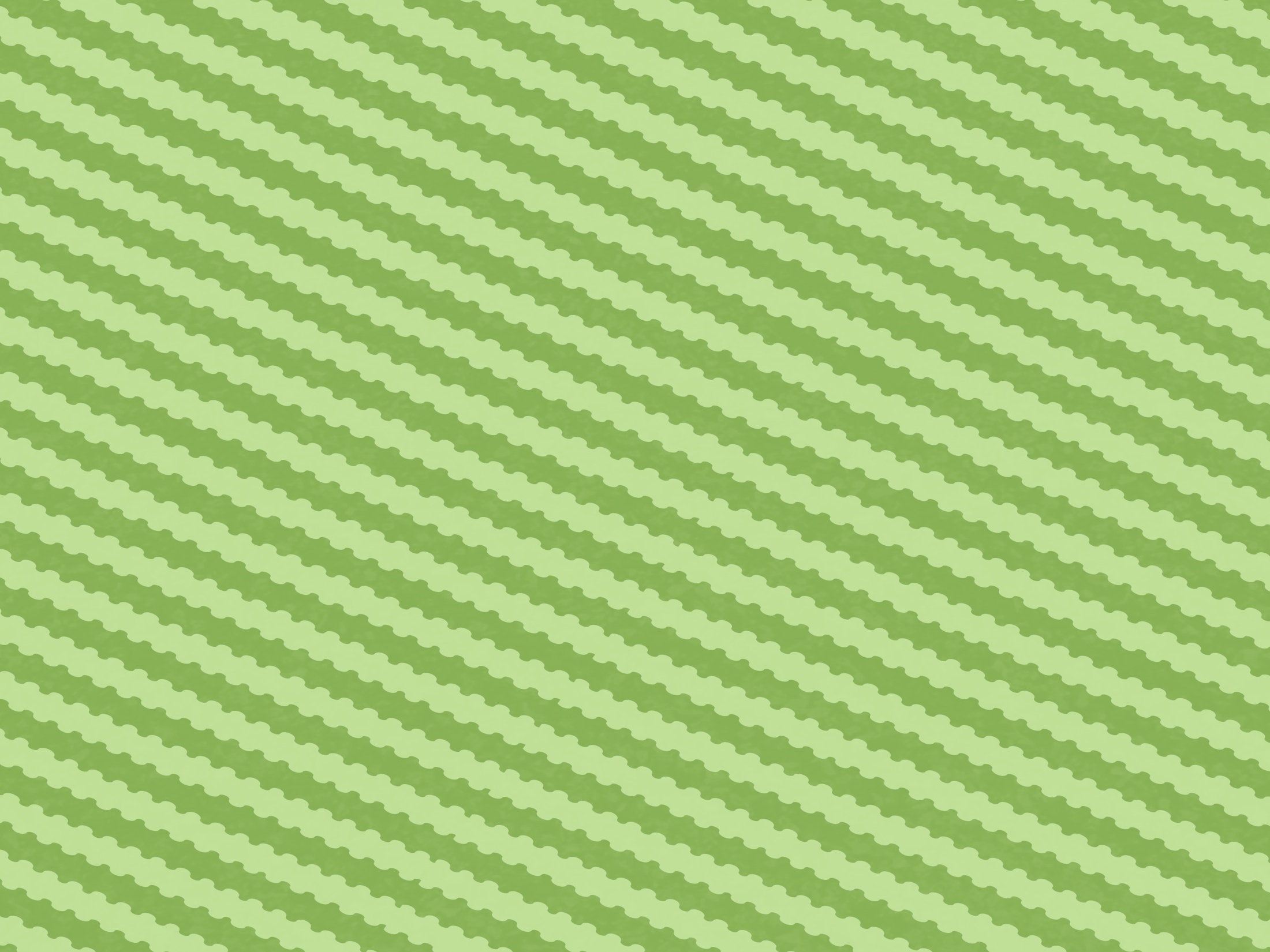 PARA  A  GENTE  PENSAR...
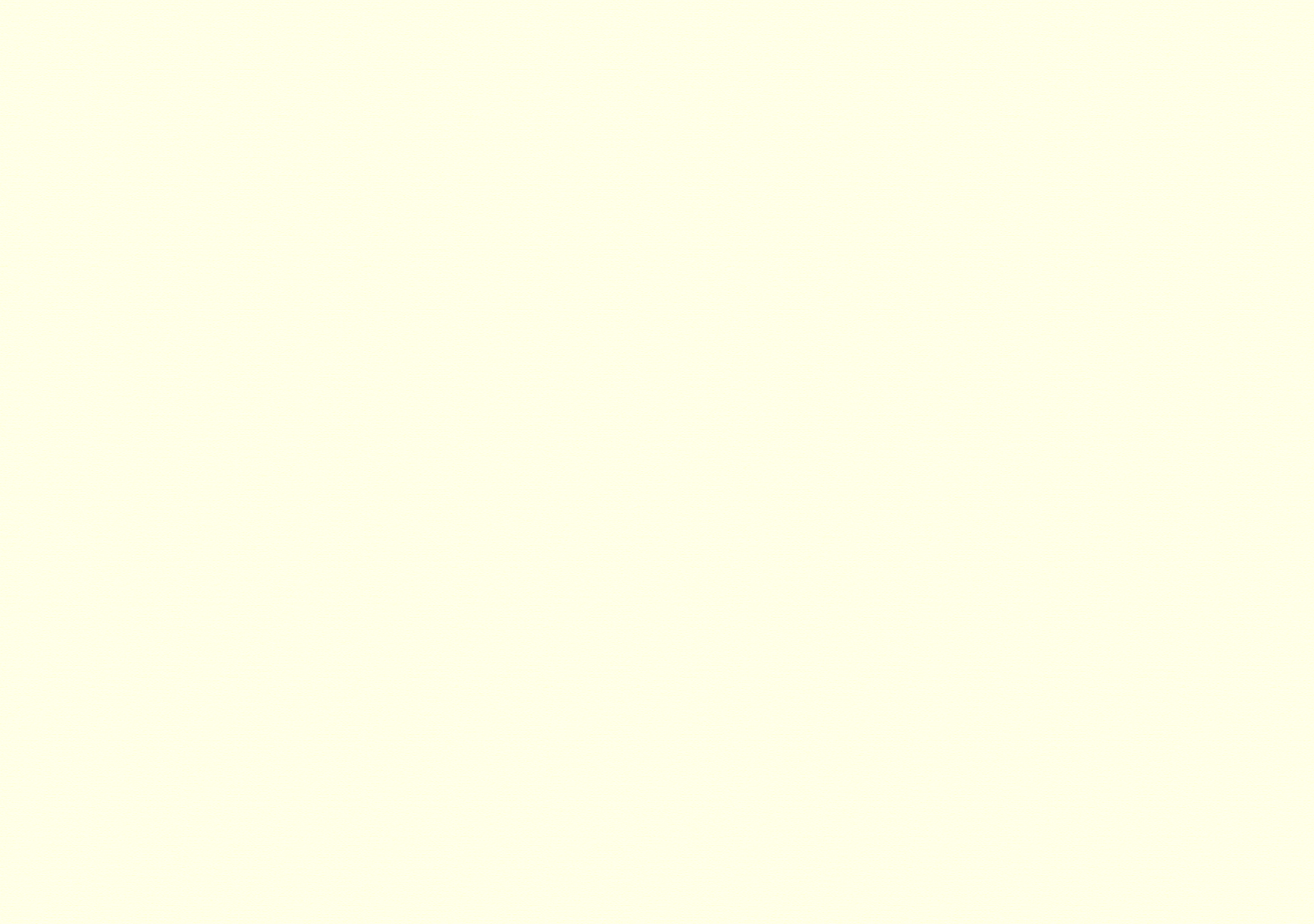 JOGO  DOS  SETE  ERROS
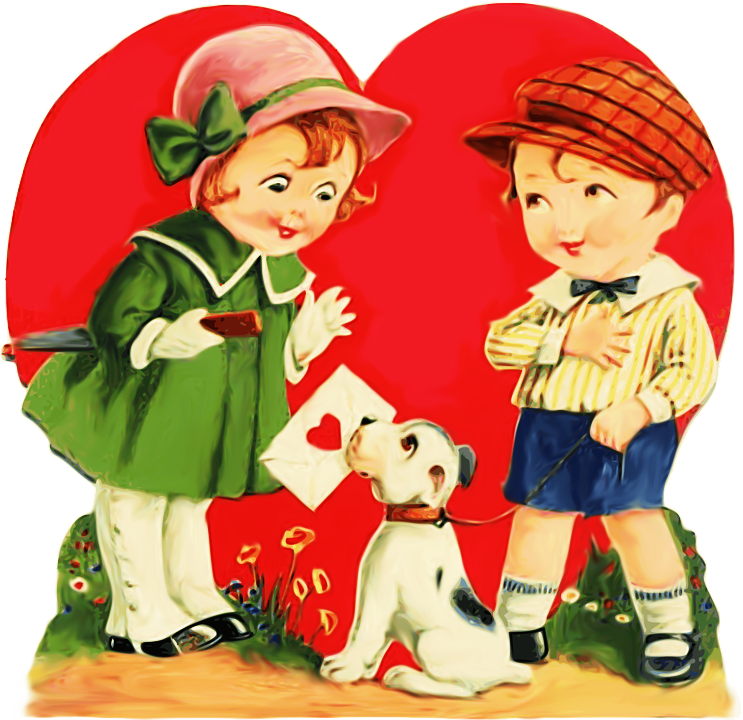 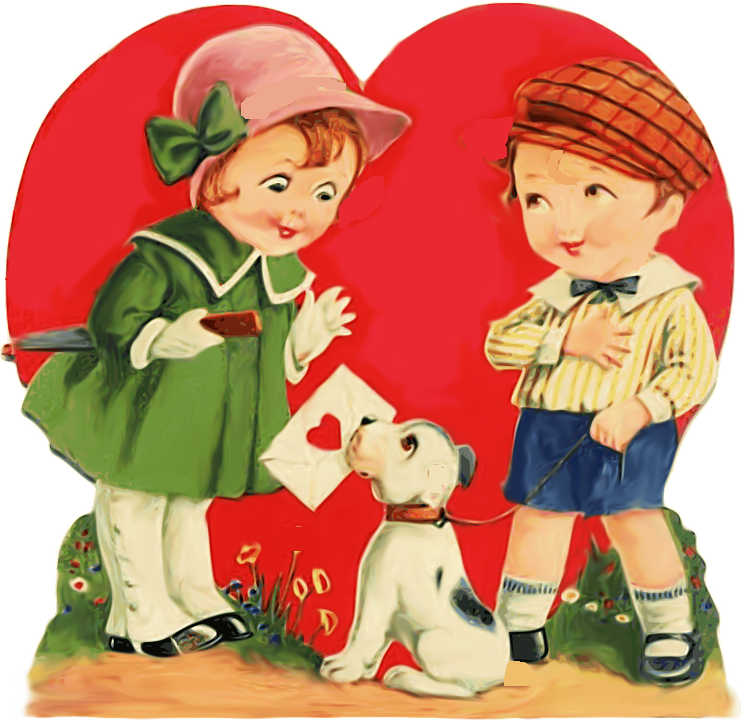